C&V 016 – Educação – Fantastic world of education
                       
    Conversa Com Os Autores

                        Conversando com Dermeval Saviani

Authors: 
Miriam Marinho Chrizostimo 
(Doutora em educação)
Mylena Vilaça Vivas 
(Especialista em Controle de Infecção em Assistência à Saúde/CIAS)
VIVAS, Mylena Vilaça:

ORCID: https://orcid.org/0000-0002-2907-0067
Instituição: EEAAC/UFF
Pós-graduação  lato Sensu: CIAS
Grupo de Pesquisa: GESPRO
Currículo Lattes:http://lattes.cnpq.br/4657598762657308
CHRIZOSTIMO, Miriam Marinho:

ORCID: https://orcid.org/0000-0001-7498-4637
Instituição: MFE/ EEAAC/UFF
Disciplina/Graduação; Educação no Campo da Saúde;
Pós-graduação  lato Sensu: Didática/CIAS
Pós-graduação Stricto Sensu: Currículo, ensino e Planejamento 
Grupo de Pesquisa: GESPRO
Currículo Lattes:http://lattes.cnpq.br/2774740174692206
C&V 016 – Educação – Fantastic world of education

                                       Conversa Com Os Autores

                    Conversando com Dermeval Saviani

Authors: 
Miriam Marinho Chrizostimo 
(Doutora em educação)
Mylena Vilaça Vivas 
(Especialista em Controle de Infecção em Assistência à Saúde)
E-mail: miriammarinho@id.uff.br
E-mail: mylenavivas@id.uff.br
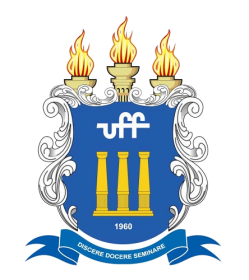 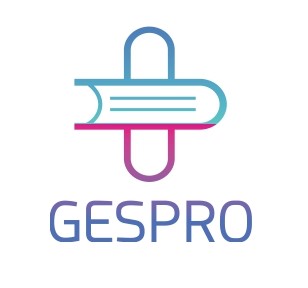 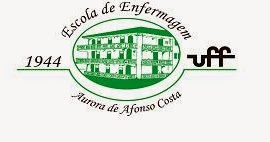 Conversando com Dermeval Saviani
Nasceu em Santo Antônio de Posse, é neto de imigrantes italianos e filho de trabalhadores rurais;
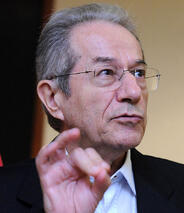 Concluiu o curso primário, em 1954, e em 1959, o Curso ginasial no Seminário Nossa Senhora da Conceição, em Cuiabá;
Cacho
Saviani é considerado um dos grandes educadores brasileiros da atualidade;
Já recebeu o título de professor Emérito na Universidade Estadual de Campinas (Unicamp) – faculdade onde começou a lecionar em 1980 e se aposentou, mas atua, às vezes, em algumas atividades na universidade.
Conversando com Dermeval Saviani
Saviani é considerado um filósofo da educação e fundador de uma pedagogia dialética chamada de “Pedagogia Histórico-Crítica”, onde o principal objetivo é a transmissão do conhecimento significativo para que ele contribua com a inclusão social;

Na sua visão, cada aprendizado deve ter como objetivo preparar os alunos para etapas subseqüentes do currículo escolar, tornando o aluno capaz de mobilizar suas aquisições escolares fora da escola, tornando qualquer ambiente, um ambiente pedagógico, independentemente de quaisquer situações.
Conversando com Dermeval Saviani
Dermeval Saviani sempre defendeu a escola pública e preocupou-se com o alcance político da ação pedagógica enquanto estratégia de construção da contra-ideologia;
Sua atividade intelectual, sempre a serviço da contra ideologia, destina-se a esclarecer valores necessários à libertação dos oprimidos – esse caráter de solidária militância é um traço fundamental que marca sua obra.
Conversando com Dermeval Saviani
Referências
BLOG CACHOEDU. Grandes nomes da Educação: Dermeval Saviani (1943-). Disponível em: https://www.catho.com.br/educacao/blog/grandes-nomes-da-educacao-dermeval-saviani-1943/#:~:text=Autor%20de%20v%C3%A1rios%20livros%2C%20Saviani,contribua%20com%20a%20inclus%C3%A3o%20social.Acesso em: 10 nov. 2020.
Créditos
Universidade Federal Fluminense/UFF
 
Escola de Enfermagem Aurora de Afonso Costa/EEAAC

Departamento de Fundamentos de Enfermagem e Administração/MFE

Progama Interinstitucional no Ensino da Enfermagem, Educação e Gerência- ação interdisciplinar em saúde – PROEX

Coordenação: Drª Miriam Marinho Chrizostimo

Grupo de Pesquisa - Gestão da Formação e Qualificação Profissional: Educação e Saúde (GESPRO/UFF) - PROPPi

Líderes: 
		Dr.ª Miriam Marinho Chrizostimo 
		Dr.ª Alessandra Conceição Leite Funchal Camacho
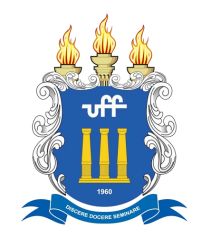 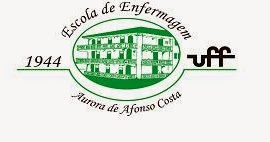 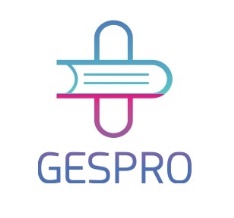 Créditos
Coordenação: Drª Miriam Marinho Chrizostimo

Autora do Slide: Drª.Miriam Marinho Chrizostimo;
		               Especialista:Mylena Vilaça Vivas

Orientadora/Responsável: Dr.ª Miriam Marinho Chrizostimo

Bolsistas do GESPRO: Mylena Vilaça Vivas. 
					
Pré-produção, Produção e Pós-produção: Especialista Mylena Vilaça Vivas
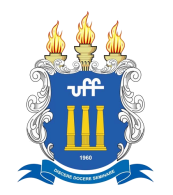 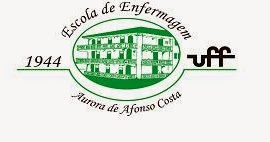 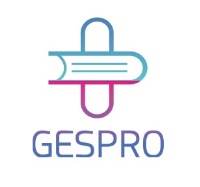